Linear Regression
EPI 809/Spring 2008
1
Types of Regression Models
EPI 809/Spring 2008
2
[Speaker Notes: This teleology is based on the number of explanatory variables & nature of relationship between X & Y.]
Linear Equations
© 1984-1994 T/Maker Co.
EPI 809/Spring 2008
3
Linear Regression Model
1.	Relationship Between Variables Is a Linear Function
Population Y-Intercept
Population Slope
Random Error
Y




X


i
0
1
i
i
Dependent (Response) Variable – Continuous (e.g., CD+ c, height weight, number of hours)
Independent (Explanatory) Variable (e.g., Years s. serocon.)
Population & Sample Regression Models
EPI 809/Spring 2008
5
Population & Sample Regression Models
Population





EPI 809/Spring 2008
6
Population & Sample Regression Models
Population
Unknown Relationship





EPI 809/Spring 2008
7
Population & Sample Regression Models
Random Sample
Population
Unknown Relationship







EPI 809/Spring 2008
8
Population & Sample Regression Models
Random Sample
Population
Unknown Relationship







EPI 809/Spring 2008
9
Population Linear Regression Model
Observedvalue
i = Random error
Observed value
EPI 809/Spring 2008
10
Sample Linear Regression Model
i = Random error
^
Unsampled observation
Observed value
EPI 809/Spring 2008
11
Estimating Parameters:Least Squares Method
EPI 809/Spring 2008
12
Scatter plot
1.	Plot of All (Xi, Yi) Pairs
2.	Suggests How Well Model Will Fit
Y
60
40
20
0
X
0
20
40
60
EPI 809/Spring 2008
13
Least Squares
1.	‘Best Fit’ Means Difference Between Actual Y Values & Predicted Y Values Are a Minimum. But Positive Differences Off-Set Negative ones
EPI 809/Spring 2008
14
Least Squares
1.	‘Best Fit’ Means Difference Between Actual Y Values & Predicted Y Values is a Minimum. But Positive Differences Off-Set Negative ones. So square errors!
EPI 809/Spring 2008
15
Least Squares
1.	‘Best Fit’ Means Difference Between Actual Y Values & Predicted Y Values Are a Minimum. But Positive Differences Off-Set Negative. So square errors!

2.	LS Minimizes the Sum of the Squared Differences (errors) (SSE)
EPI 809/Spring 2008
16
Least Squares Graphically
EPI 809/Spring 2008
17
Coefficient Equations
Prediction equation


Sample slope


Sample Y - intercept
EPI 809/Spring 2008
18
Interpretation of Coefficients
EPI 809/Spring 2008
19
Interpretation of Coefficients
^
1.	Slope (1)
Estimated Y Changes by 1 for Each 1 Unit Increase in X
If 1 = 2, then Y Is Expected to Increase by 2 for Each 1 Unit Increase in X
^
^
EPI 809/Spring 2008
20
Interpretation of Coefficients
^
1.	Slope (1)
Estimated Y Changes by 1 for Each 1 Unit Increase in X
If 1 = 2, then Y Is Expected to Increase by 2 for Each 1 Unit Increase in X
2.	Y-Intercept (0)
Average Value of Y When X = 0
If 0 = 4, then Average Y Is Expected to Be 4 When X Is 0
^
^
^
^
EPI 809/Spring 2008
21
Parameter Estimation Example
Obstetrics: What is the relationship betweenMother’s Estriol level & Birthweight using the following data?
	Estriol 	       Birthweight
   (mg/24h)	(g/1000)
 		1	1	2	1	3	2	4	2	5	4
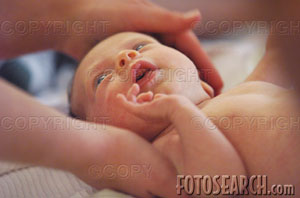 EPI 809/Spring 2008
22
Scatterplot  Birthweight vs. Estriol level
Birthweight
Estriol level
EPI 809/Spring 2008
23
Parameter Estimation Solution Table
EPI 809/Spring 2008
24
Parameter Estimation Solution
EPI 809/Spring 2008
25
Coefficient Interpretation Solution
EPI 809/Spring 2008
26
Coefficient Interpretation Solution
^
1.	Slope (1)
Birthweight  (Y) Is Expected to Increase by .7 Units for Each 1 unit Increase in Estriol (X)
EPI 809/Spring 2008
27
Coefficient Interpretation Solution
^
1.	Slope (1)
Birthweight (Y) Is Expected to Increase by .7 Units for Each 1 unit Increase in Estriol (X)
2.	Intercept (0)
Average Birthweight (Y) Is -.10 Units When Estriol level (X) Is 0
Difficult to explain
The birthweight should always be positive
^
EPI 809/Spring 2008
28